REMPLOY
Progetto di ricerca PRIN (2022LTZX-NA) REMPLOY:
Reconsidering Graduate Employability: Educational Pathways for Transitions to Work (2023-2025)
Vanna Boffo, Laura Formenti, Maura Striano
Future Design in Alta Formazione
Employability come motore di innovazione e resilienza
Fabio Togni, Università di Firenze
Progettare non è solo fare, ma è prendere posizione nel mondo.È un atto esistenziale e formativo
L'esserci è in ogni caso quello che ha da essere, nel modo in cui è.– Martin Heidegger, Essere e Tempo, §9, p. 42, Longanesi, Milano 1976
Dalle prospettive socio-educative alla prospettiva educativo-formativa
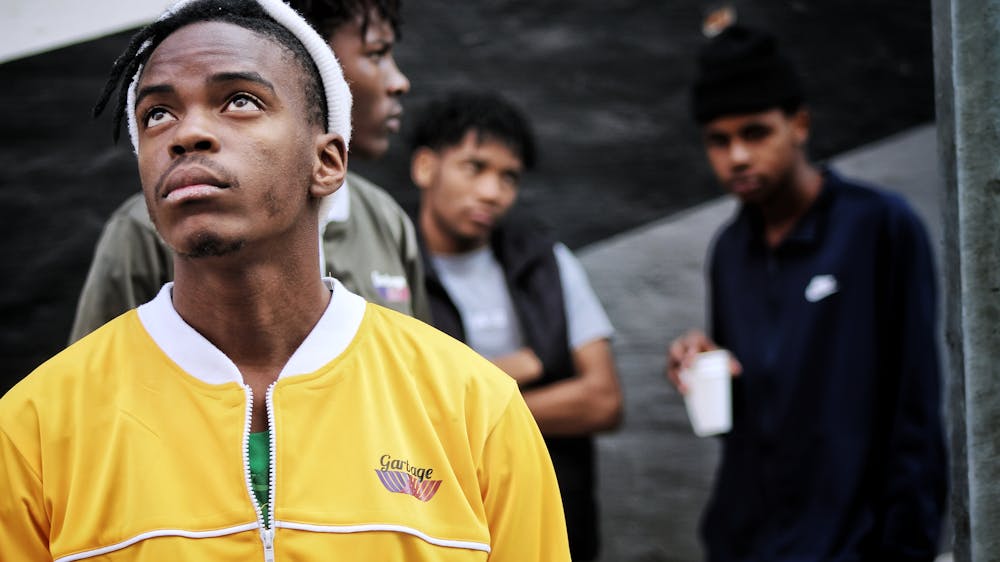 Una visione olistica e integrata dell’Employability
Preparare a vivere significa formare menti capaci di affrontare l’incertezza, l’imprevisto, il cambiamento

Edgar Morin
La testa ben fatta, 1999
Attesi im-previstil’Imprevisto e la sua attesa come essenza della formazione
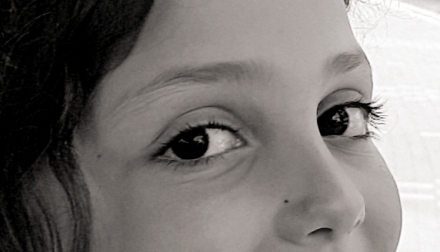 La sfida politica della qualità nella progettazione in HE per l’employability
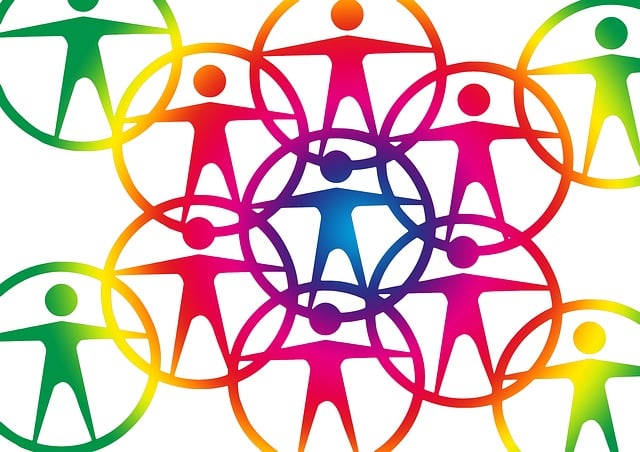 Persone con elevate competenze trasversali sono più propense a proporre idee innovative e ad adattarsi ai cambiamenti, contribuendo alla resilienza delle organizzazioni e delle comunità. Nell'ambito dell'alta formazione, promuovere l'employability significa orientarsi alla formazione di persone che con autonomia sono capaci di affrontare le sfide future con in modo attivo, elementi chiave per sostenere l'innovazione e la capacità di recupero di fronte all’imprevisto.
Grazie per l’attenzione
Fabio Togni, Università di Firenze